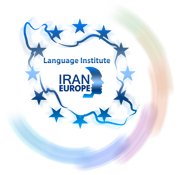 Evolve 3B5.4
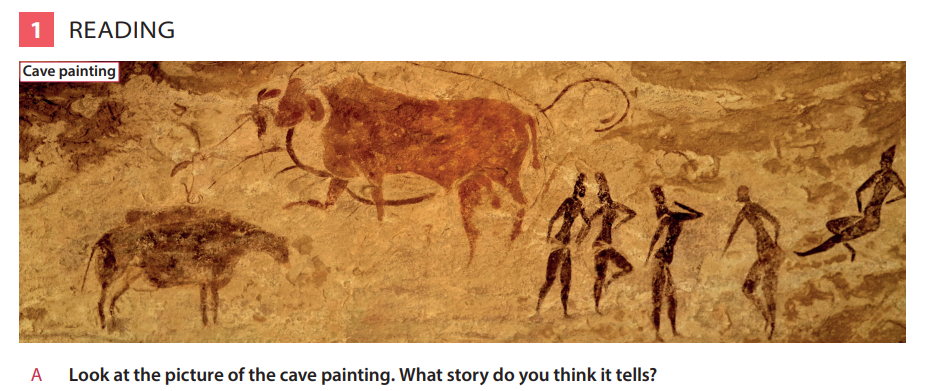 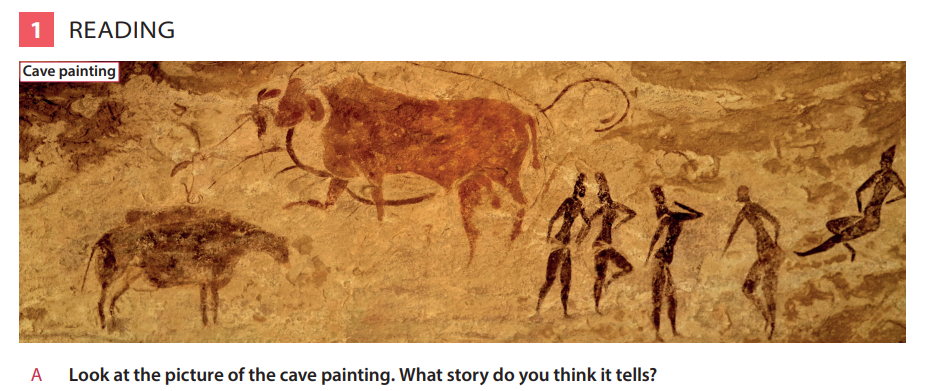 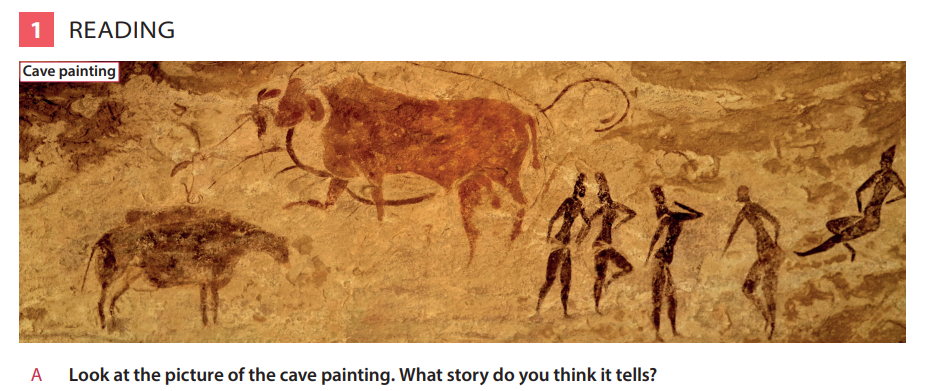 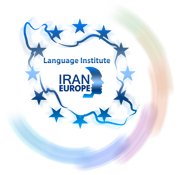 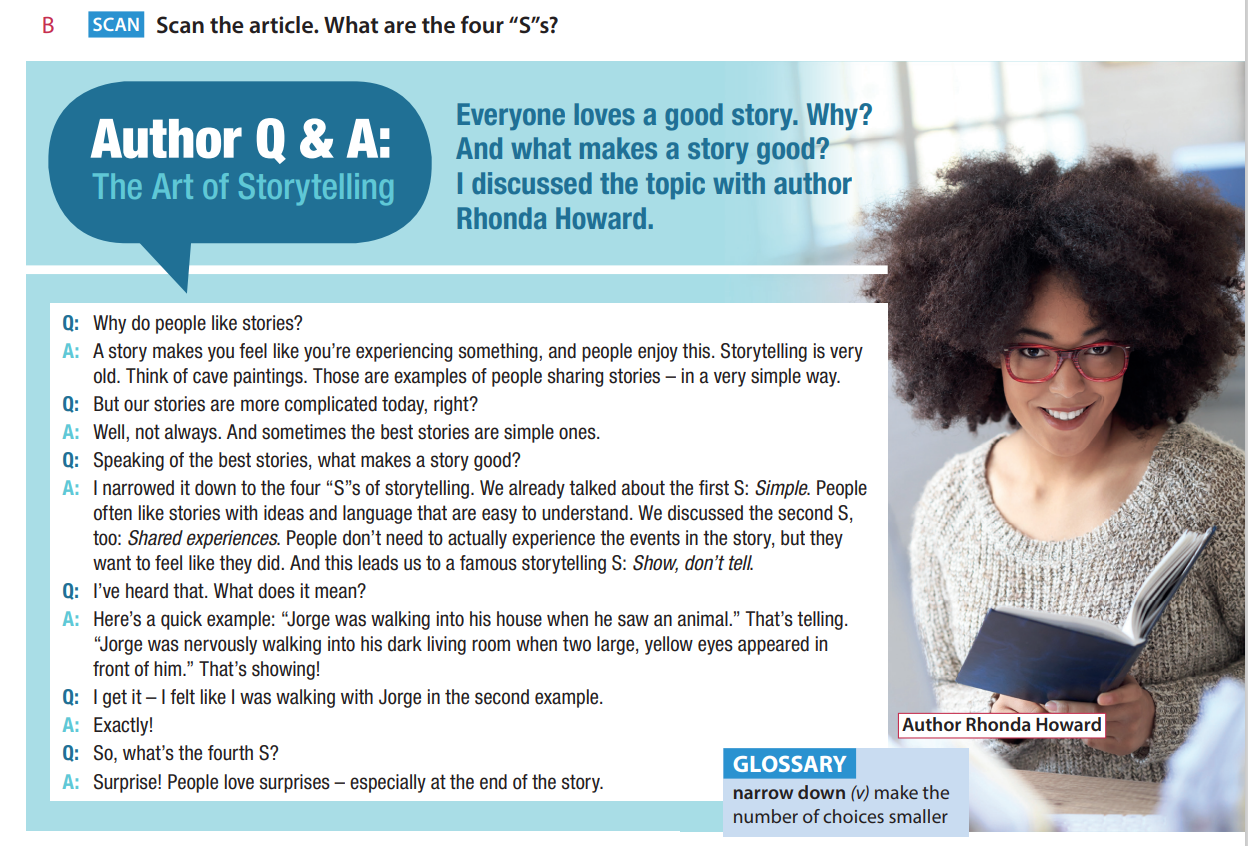 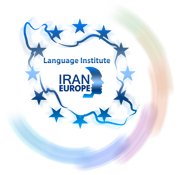 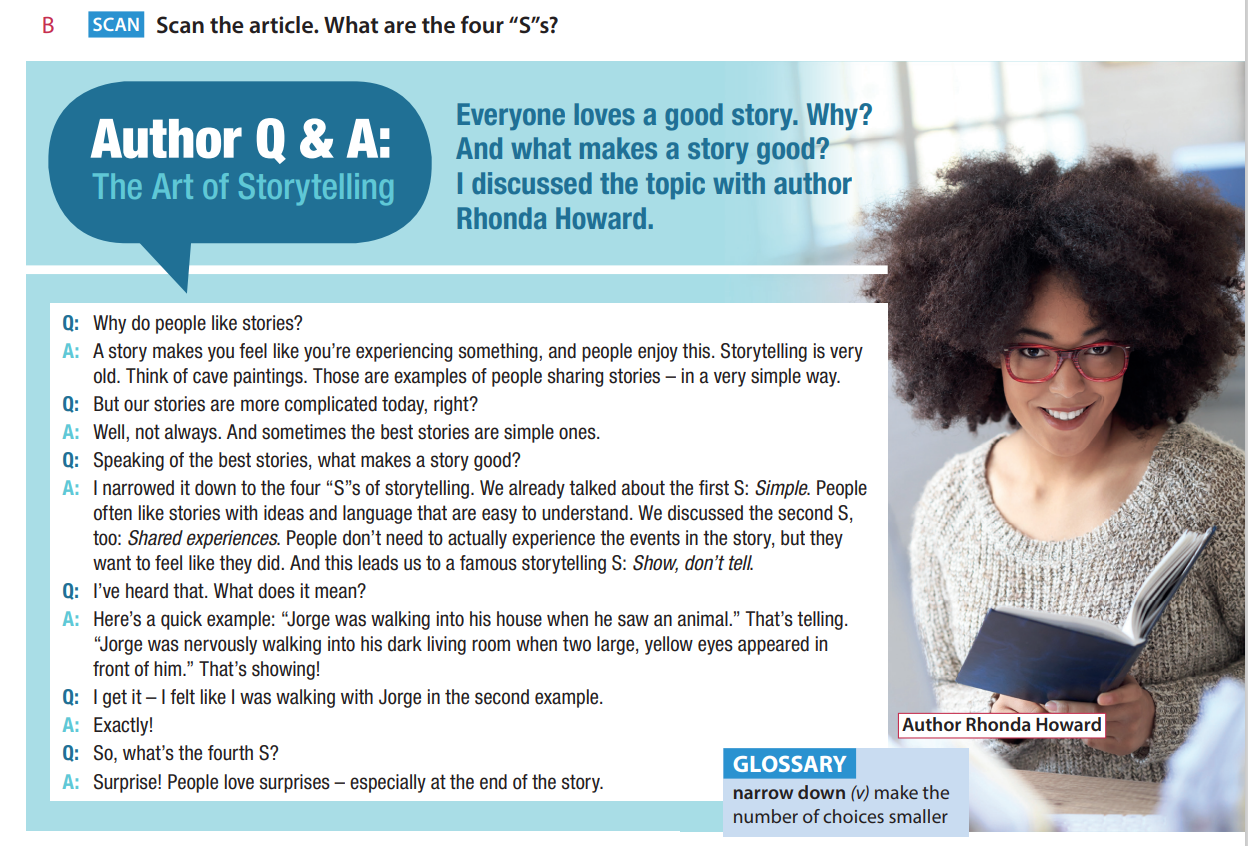 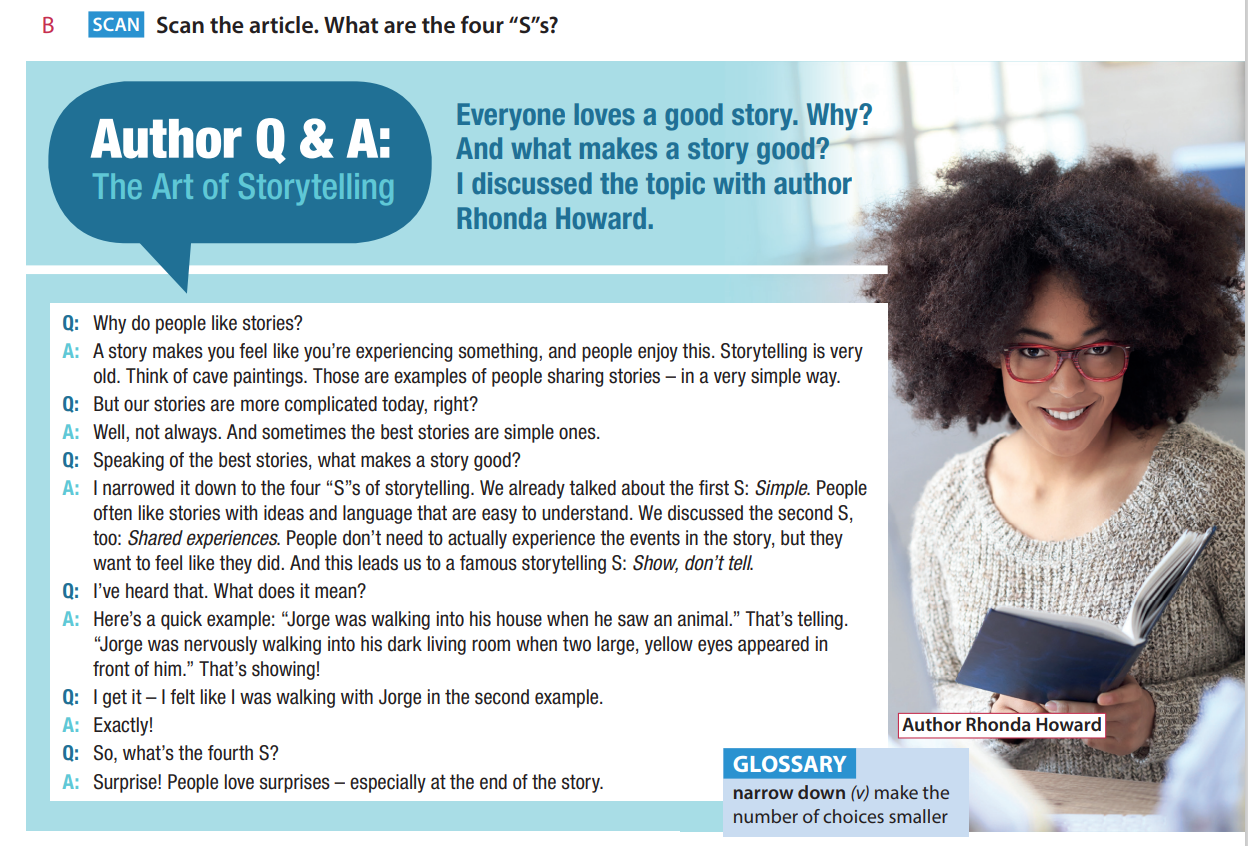 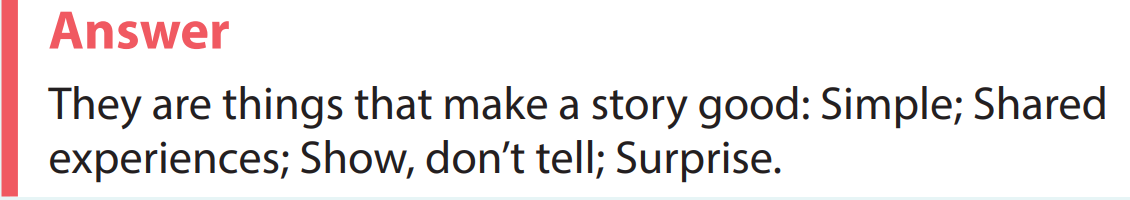 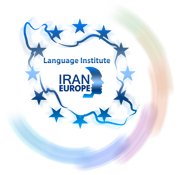 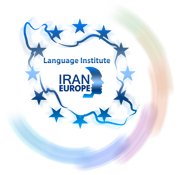 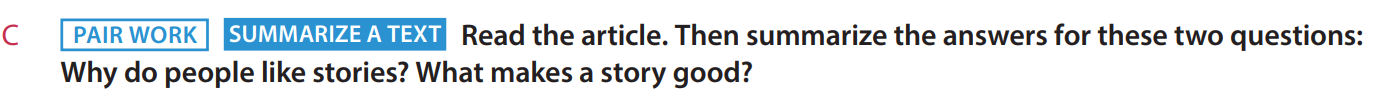 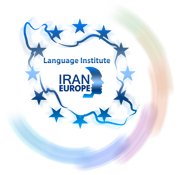 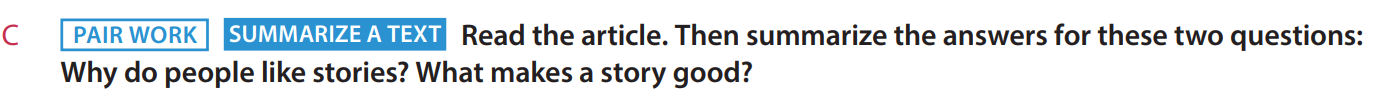 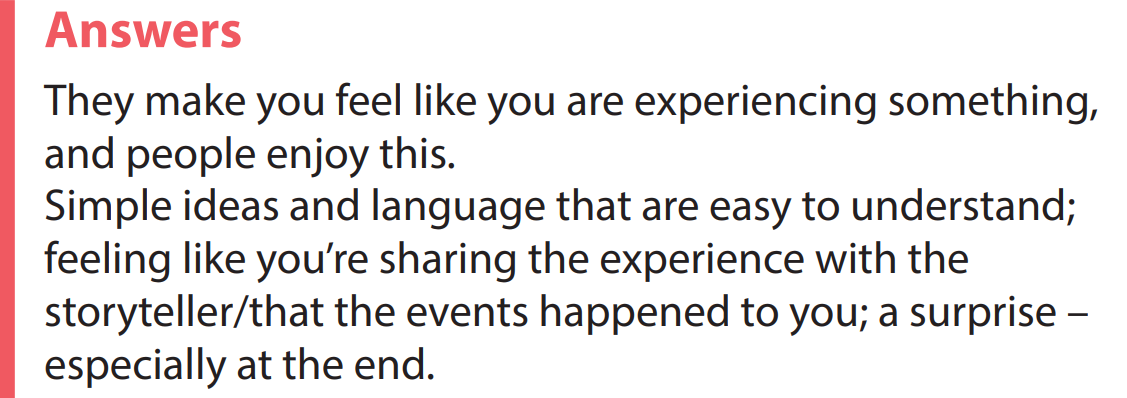 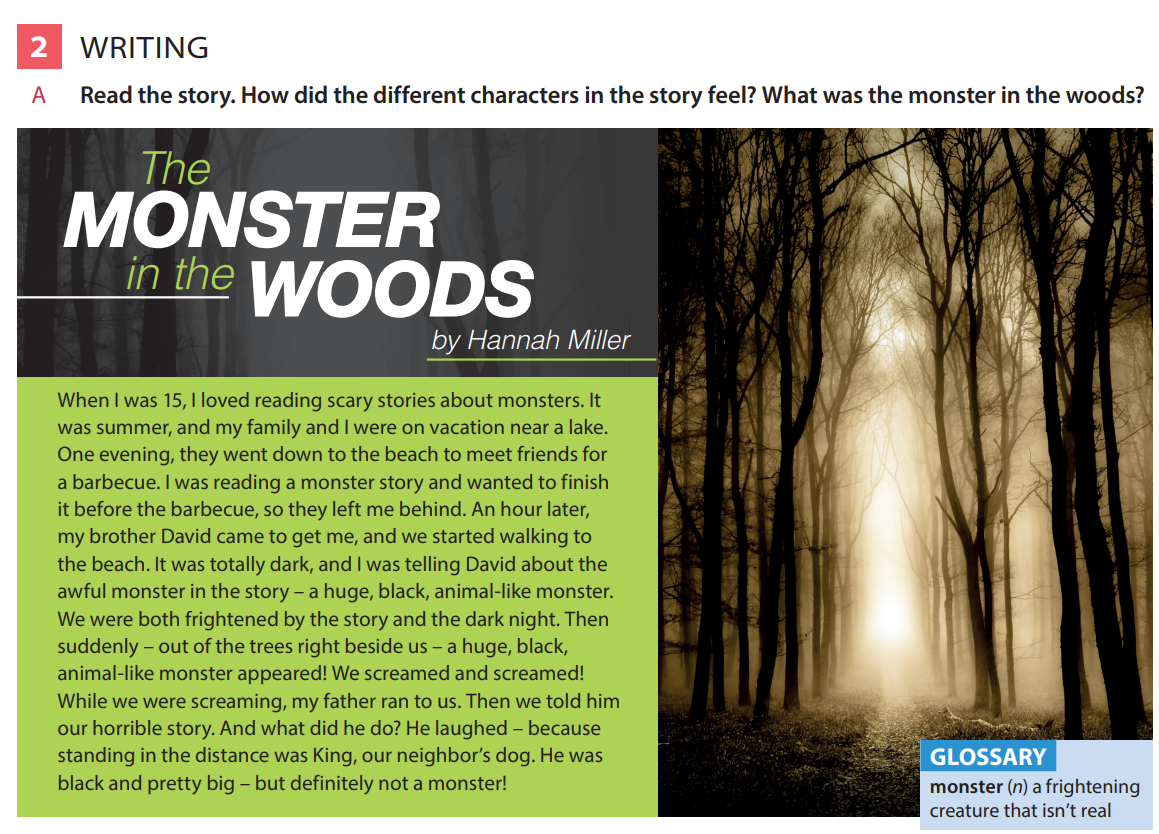 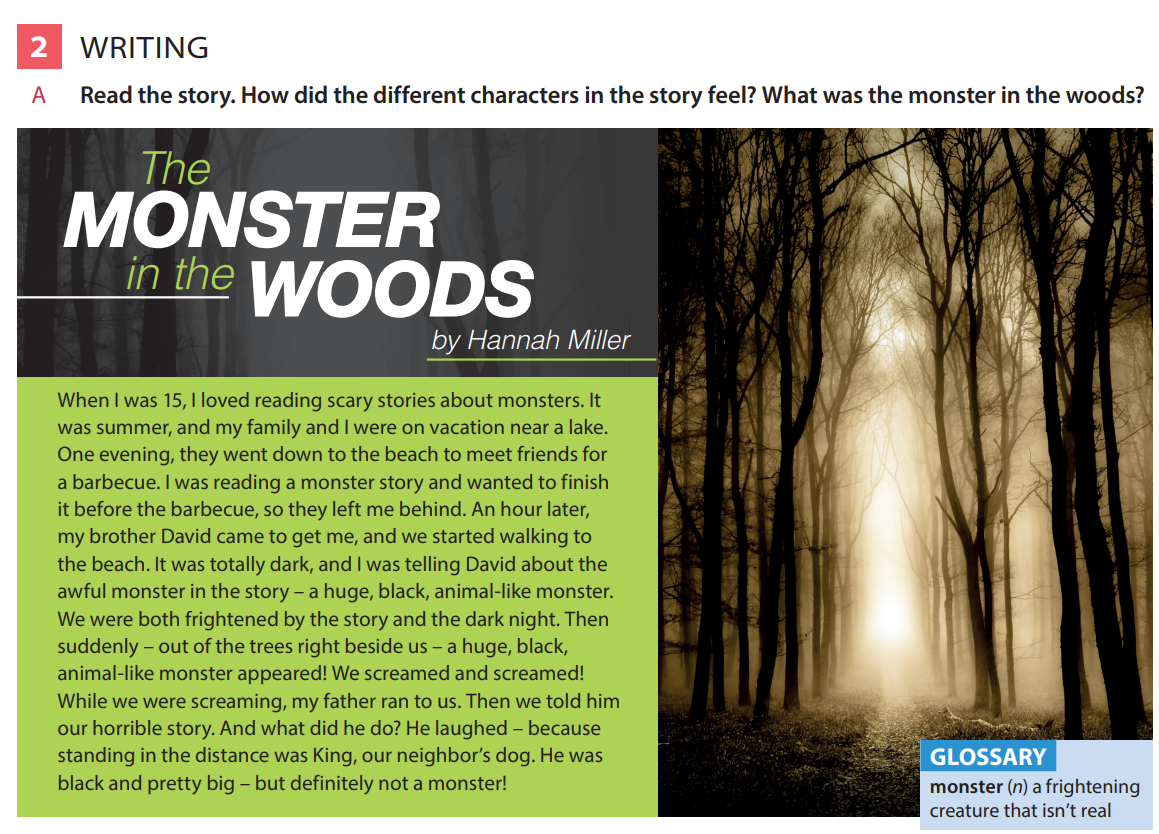 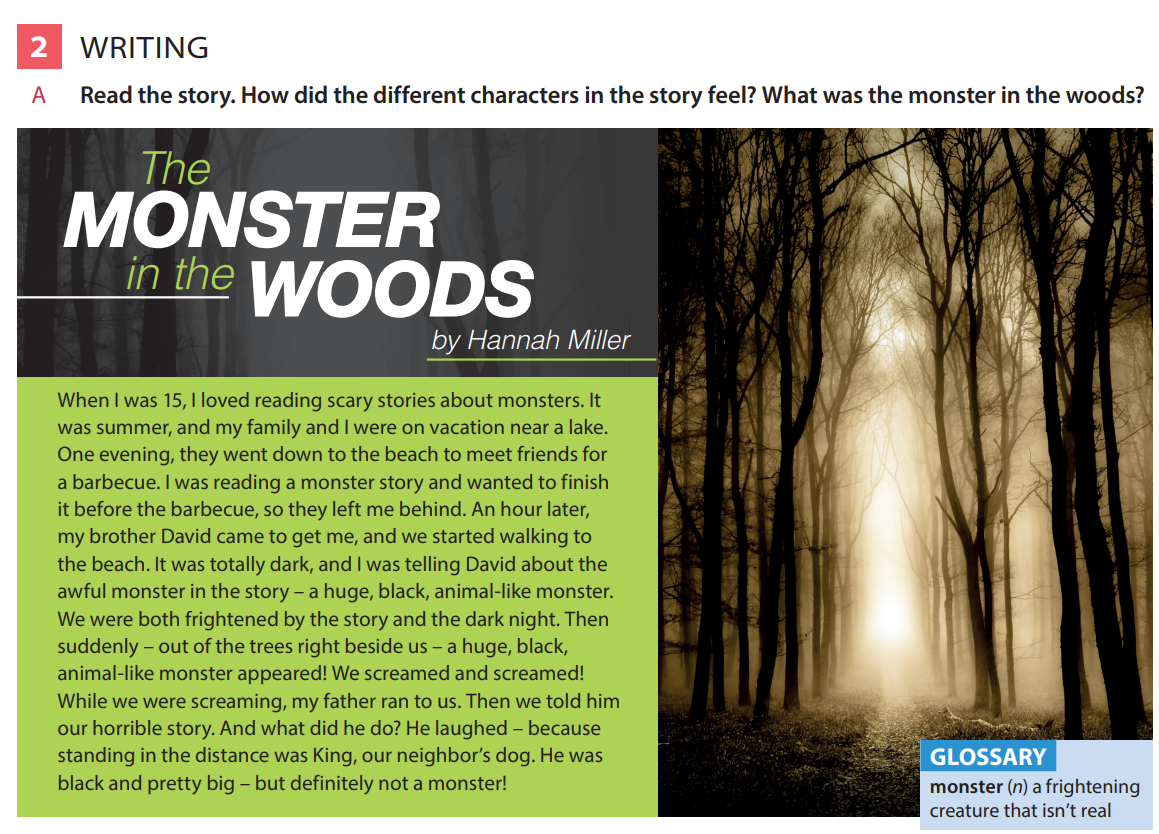 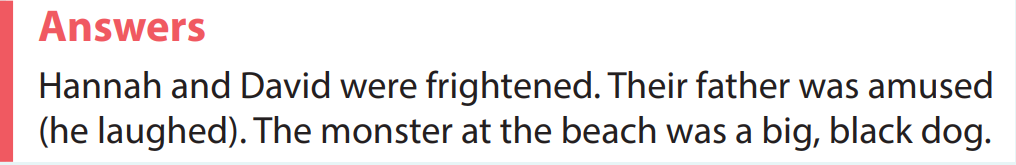 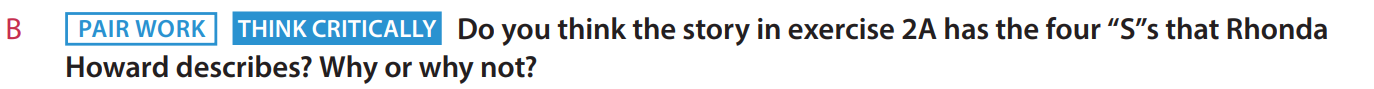 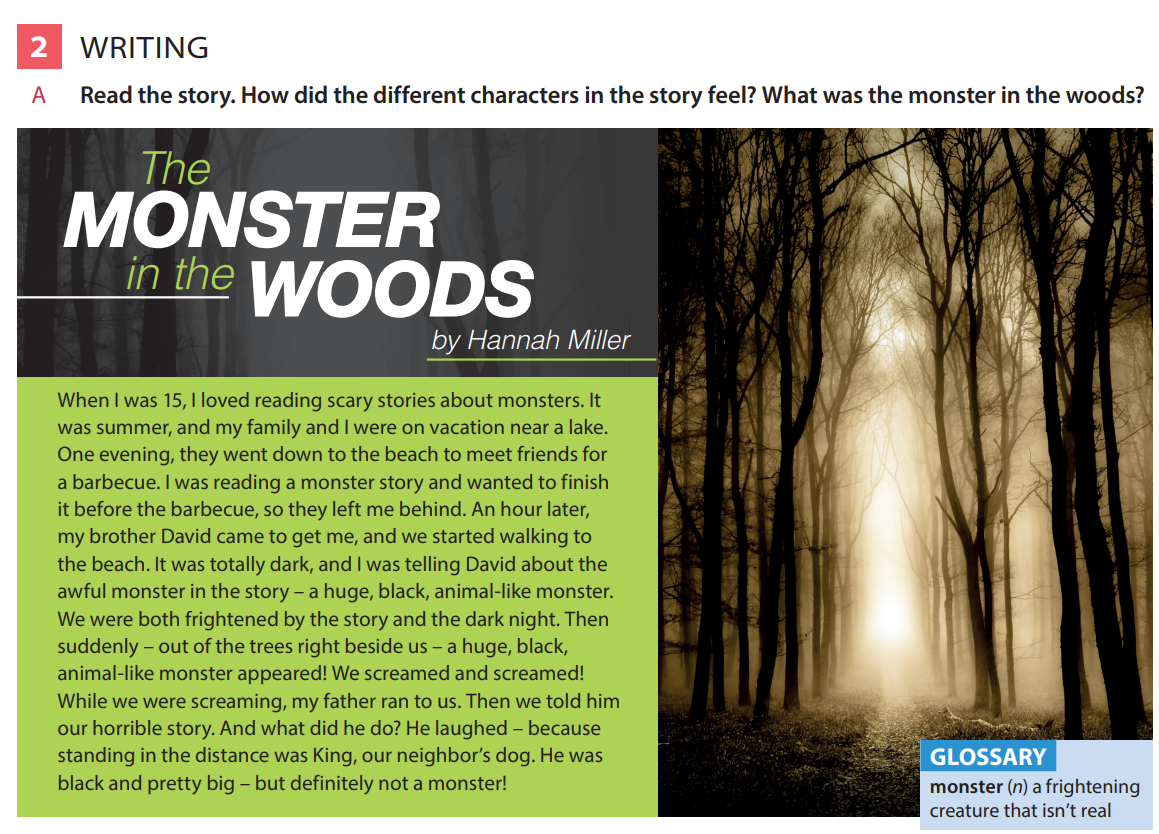 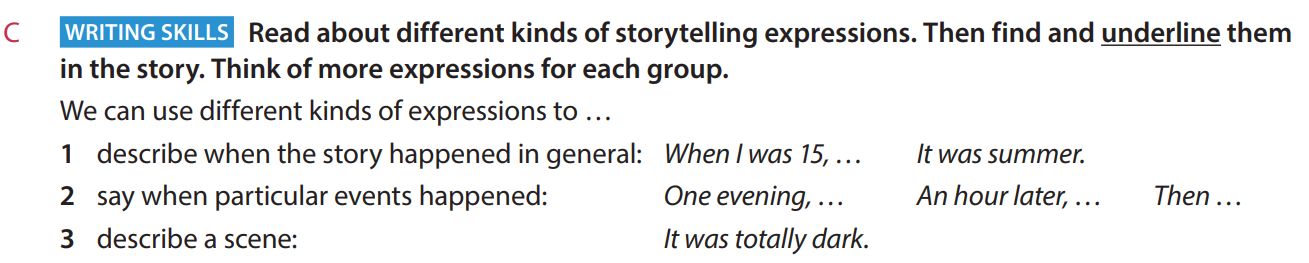 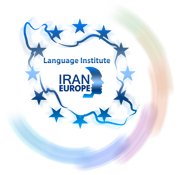 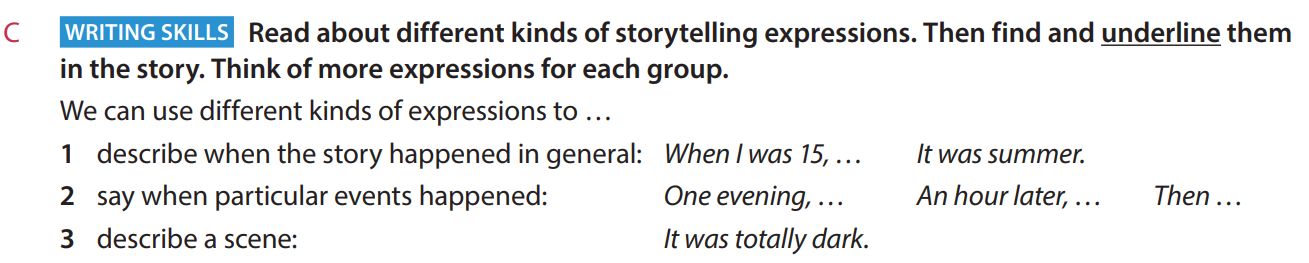 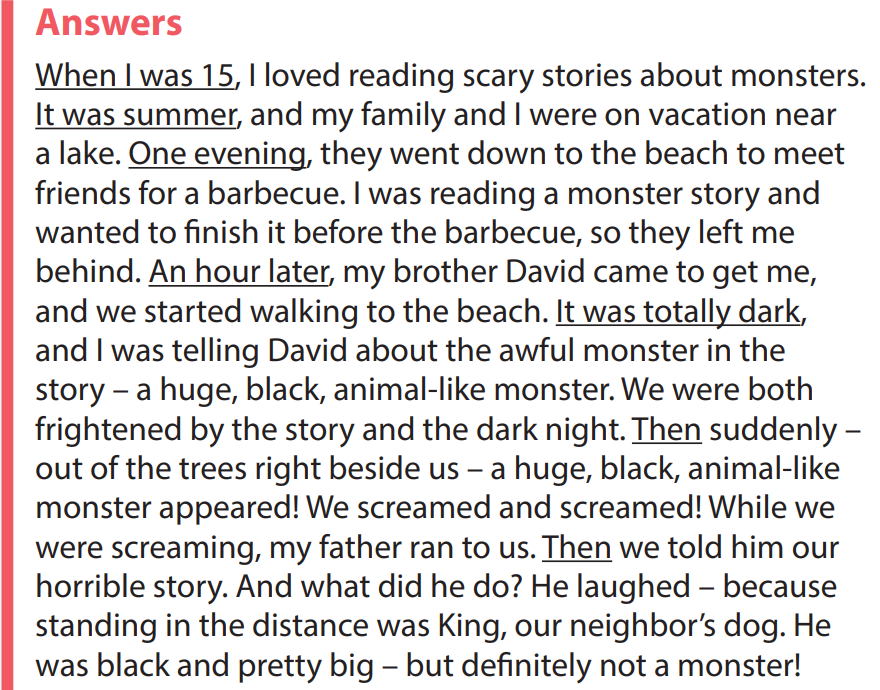 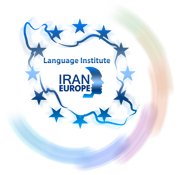 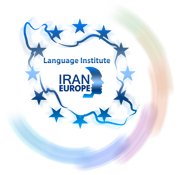 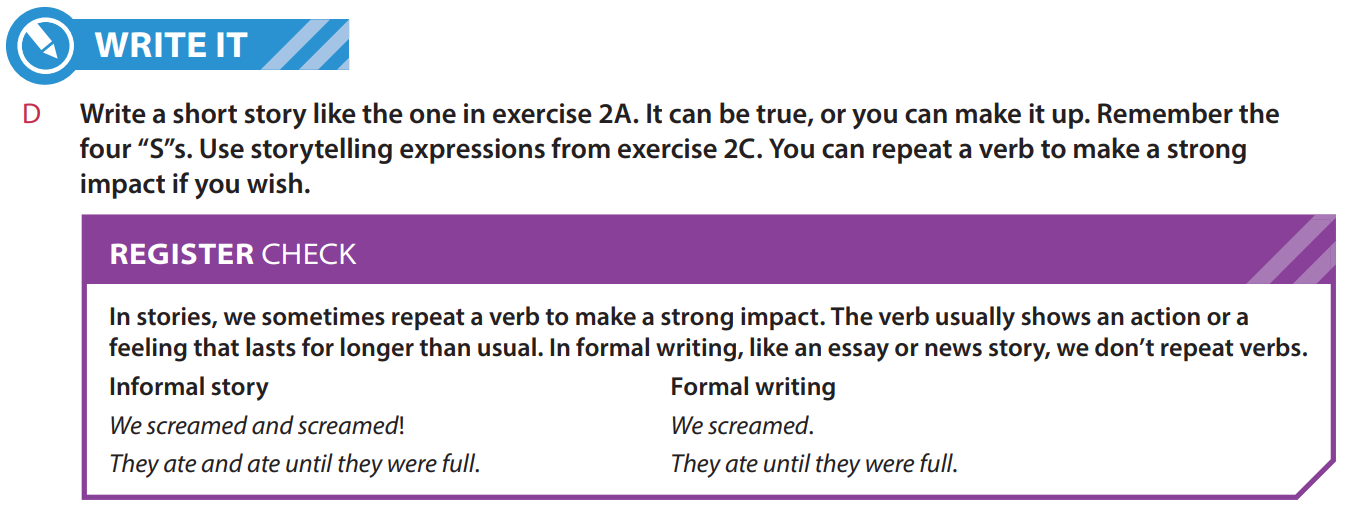 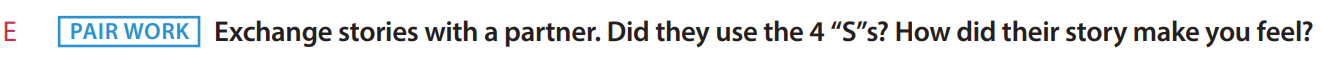 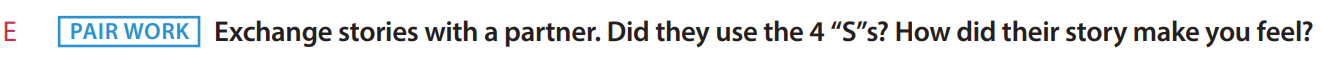 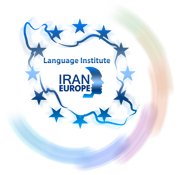 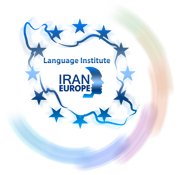